Building Semantic Sensor Webs and ApplicationsQuerying Streaming Data through Ontologies
Jean-Paul Calbimonte

Universidad Politécnica de Madrid
ESWC Tutorial
Heraklion, 29 May 2011
Outline
Introduction
Sensor Streaming Data
Ontology-based data access
Mapping streams to RDF
SPARQL-Stream queries
Semantic Integrator
Hands-on
Streaming Data Access
Sensor Data Streams
Continuously appended data
Potentially infinite
Time-stamped tuples
Continuous queries
Changes of values over time
Latest used in queries
Integration issues
Heterogeneous source
Knowledge about schemas and content
Interoperability, Interpretation
Reuse and discovery
3
Motivation
Expose sensor data as observations in terms of an Ontology
Achieve logical transparency in access to data.
Hide to the user where and how data are stored.
Present to the user a conceptual view of the data.
Use a semantically rich formalism for the conceptual view.

Need to provide solution for:
Establish mappings between ontological models and streaming data source schemas
Access streaming data sources through queries over ontology models
4
Enabling  Ontology-based Access to Streaming Data Sources
Ontology-based Streaming Data Access
Query 
Translation
SPARQLSream  algebra(S1 S2 Sm)
Sensor Network (S1)
SPARQLStream (O1 O2 On)
q’
Relational DB (S2)
Distributed Query Processing
Stream-to-Ontology 
mappings
Client
Stream Engine (S3)
RDF Store (Sm)
Data 
Translation
triples
tuples
Ontology-based Streaming Data Access Service
5
Enabling  Ontology-based Access to Streaming Data Sources
SPARQLStream
Example:
“provide me with the wind speed observations over the last minute in the Solent Region ”
...
...
( <si-1,pi-1, oi-1>, ti-1 ),
( <si,  pi,  oi>,   ti  ),
( <si+1,pi+1, oi+1>, ti+1 ),
...
...
RDF-Stream
STREAM <http://www.semsorgrid4env.eu/ccometeo.srdf>
cd:Observation
...
...
( <ssg4e:Obs1,rdf:type, cd:Observation>, ti ),
( <ssg4e:Obs1,cd:observationResult,”34.5”>,   ti  ),
( <ssg4e:Obs2,rdf:type, cd:Observation>, ti+1 ),
( <ssg4e:Obs2,cd:observationResult,”20.3”>,   ti+1  ),
...
...
cd:observationResult
xsd:double
6
Enabling  Ontology-based Access to Streaming Data Sources
SPARQLStream
Example:
“provide me with the wind speed observations over the last minute in the Solent Region ”
PREFIX cd: <http://www.semsorgrid4env.eu/ontologies/CoastalDefences.owl#>
PREFIX sb: <http://www.w3.org/2009/SSN-XG/Ontologies/SensorBasis.owl#> 
PREFIX rdf: <http://www.w3.org/1999/02/22-rdf-syntax-ns#> 
SELECT  ?waveheight ?wavets 
FROM NAMED STREAM <http://www.semsorgrid4env.eu/waves.srdf> 
[ NOW – 1 MINUTE TO NOW – 0 MINUTES ]  
WHERE 
{ 
 ?WaveObs a cd:Observation; 
    cd:observationResult ?waveheight; 
    cd:observationResultTime ?wavets;
    cd:observedProperty ?waveProperty;
    cd:featureOfInterest ?waveFeature.   
 ?waveFeature a cd:Feature;
    cd:locatedInRegion cd:SouthEastEnglandCCO.
 ?waveProperty a cd:WaveHeight. 
 }
cd:Observation
cd:observationResult
cd:observedProperty
xsd:double
cd:Property
cd:featureOfInterest
cd:Feature
cd:locatedInRegion
cd:Region
7
Enabling  Ontology-based Access to Streaming Data Sources
R2RML
W3C RDB2RDF working group
Standardize RDB2RDF mappings
:BoscombeWaveHeight a rr:TriplesMapClass;
     rr:tableName "envdata_boscombe";
     rr:subjectMap [ rr:template 
         "http://semsorgrid4env.eu/ns#WaveHeight/CCO/{DateTime}";
          rr:class ssn:ObservationValue; rr:graph ssg:waves.srdf ];
     rr:predicateObjectMap [ rr:predicateMap [ rr:predicate ssn:hasQuantityValue ];
     rr:objectMap[ rr:column "Hs" ] ];        .
<http://semsorgrid4env.eu/ns#/WaveHeight/CCO/2011-05-20:20:00 > 
a  ssn:ObservationValue
<http://semsorgrid4env.eu/ns#/WaveHeight/CCO/2011-05-20:20:00 > 
ssn:hasQuantityValue " 4.5"
Query Translation
Queries:
SELECT ?y 
WHERE
{ ?x a cd:Observation; 
    cd:observationResult ?y. }
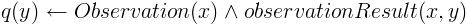 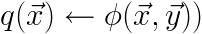 SELECT ?y
FROM STREAM < STREAM <http://www.semsorgrid4env.eu/waves.srdf> 
[ NOW – 1 MINUTE TO NOW MINUTES ] >
WHERE
{ ?x a cd:Observation; 
    cd:observationResult ?y. }
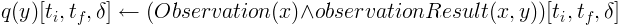 [Speaker Notes: q(x)\leftarrow Observation(x) \wedge observationResult(x,y)\\
q(\vec{x})\leftarrow \phi(\vec{x},\vec{y}))

\mathit{\Psi \leadsto \Phi}]
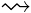 Query Translation
Mappings:
query
algebra expression over sources
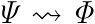 cd:Observation
envdata_milford
Datetime: long
Hs : float
Lon: float
Lat: float
cd:observationResult
xsd:double
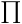 Datetime
Hs
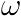 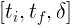 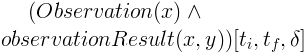 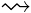 envdata_milford
10
[Speaker Notes: (Observation(x) \wedge \\observationResult(x,y))[t_i,t_f,\delta]\\]
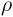 Query Translation
envdata_boscombe
Datetime: long
Hs : float
Lon: float
Lat: float
U
cd:Observation
envdata_milford
Datetime: long
Hs : float
Lon: float
Lat: float
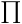 cd:observationResult
DateTime
Hs
U
envdata_hornsea
xsd:double
Datetime: long
Hs : float
Lon: float
Lat: float
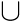 U
envdata_westbay
Datetime: long
Hs : float
Lon: float
Lat: float
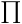 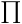 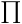 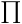 DateTime
Hs
DateTime
Hs
DateTime
Hs
DateTime
Hs
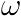 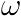 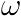 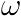 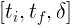 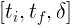 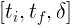 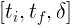 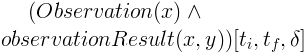 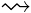 envdata
_boscombe
envdata
_milford
envdata
_hornsea
envdata
_westbay
11
Query Translation
v
envdata_westbay
Feature
envdata_chesil
v
locatedInRegion
v
envdata_milford
Observation
R2R
Mapping
hasObservationResult
v
envdata_hornsea
Streams
Ontologies
observedProperty
envdata_boscombe
Region
xsd:float
Timestamp: long
Hs : float
Lon: float
Lat: float
WaveHeightProperty
PREFIX cd: <http://www.semsorgrid4env.eu/ontologies/CoastalDefences.owl#>
PREFIX sb: <http://www.w3.org/2009/SSN-XG/Ontologies/SensorBasis.owl#> 
PREFIX rdf: <http://www.w3.org/1999/02/22-rdf-syntax-ns#> 
SELECT  ?waveheight ?wavets  
FROM NAMED STREAM <http://www.semsorgrid4env/waves.srdf>   
WHERE 
{ 
 ?WaveObs a cd:Observation; 
    cd:observationResult ?waveheight; 
    cd:observationResultTime ?wavets;
    cd:observedProperty ?waveProperty;
    cd:featureOfInterest ?waveFeature.   
 ?waveFeature a cd:Feature;
    cd:locatedInRegion cd:SouthEastEnglandCCO.
 ?waveProperty a cd:WaveHeight. 
 }
(SELECT timestamp,Hs FROM envdata_boscombe) UNION 
(SELECT timestamp,Hs FROM envdata_hornsea) UNION 
(SELECT timestamp,Hs FROM envdata_milford) UNION 
(SELECT timestamp,Hs FROM envdata_chesil) UNION 
(SELECT timestamp,Hs FROM envdata_perranporth) UNION 
(SELECT timestamp,Hs FROM envdata_westbay) UNION 
(SELECT timestamp,Hs FROM envdata_pevenseybay)
SNEEql
SPARQLSTR
Semantic Integrator in SemSorGrid4Env
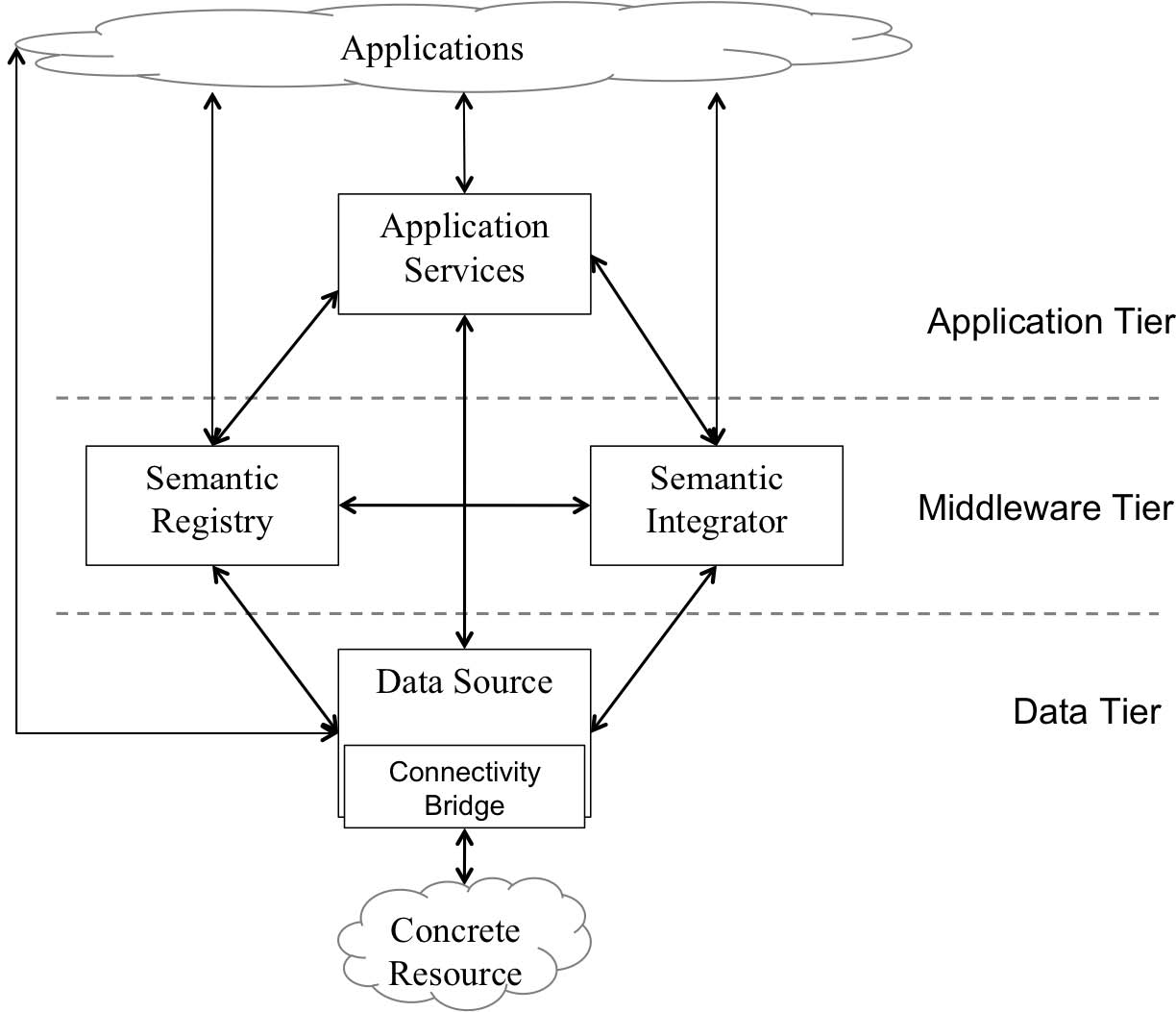 13
Semantic Integrator IQS
R2R
mappings
repository
Integration 
Query Service
IQS
Translator
IntegrationInterface
SNEE-WS
CCO-WS
Client
QueryInterface
PullInterface
addSource
IntegrateAs (DataResourceAddressList, R2R document)
DataResourceAddress
(SNEEql)
addQuery
SPARQLQueryFactory (DataResourceName, SPARQLSream )
DataResourceAddress
getResultSet
repeat
GetStreamNewestItem(DataResourceName )
DataSet
Hands-on
Integrating and Querying streaming data through Ontologies
Use the SemSorGrid4Env Integration and Query Service (IQS)
Create an integrated resource from existing streams
Create a mapping document in R2RML
Use the IntegrateAs operation
Query the integrated resource
Write SPARQL-Stream queries over an ontology
Launch continuous queries (create a pull data resource)
Pull data periodically from a resource
15
Demo Environment
Locally installed IQS:
http://localhost:9090/iqs-ws/services
Embedded SNEE query processor
Access the service through a Java console client:
/home/developer/iqs/iqs-client
Simulated wave data sources
CCO: Channel Coast Observatory 
WaveNet
Simulated through a Java tuple generator:
 /home/developer/iqs/demo-client
Demo Environment
IQS Interfaces available:
http://localhost:9090/iqs-ws/services
Launch the Java console client:
>cd /home/developer/iqs/iqs-client
>java -cp target/classes:target/dependency/* eu.semsorgrid4env.service.iqs.client.IntegrationServiceClient

Connect to IQS:
-connect http://localhost:9090/iqs-ws
Use Case: Waves at Boscombe?
Wave data sources
CCO
WaveNet
<stream name="envdata_boscombe" type="push">
     	<column name="timestamp">
     		<type class="timestamp"/>
     	</column>
         <column name="stream_name">
          	<type class ="string"/>
         </column>
         <column name="Hs">
          	<type class ="float"/>
         </column>
         <column name="Tsea">
          	<type class ="float"/>
         </column>
         <column name="Lat">
          	<type class ="float"/>
         </column>
         <column name="Lon">
          	<type class ="float"/>
         </column>
     </stream>
Creating R2RML Mappings
Simple mapping:
iqs/iqs-client/mappingSimple.ttl

:boscombeWaveObsMapping   a rr:TriplesMapClass;
    rr:SQLQuery ""; 
    rr:subjectMap [	
	rr:template 	"http://semsorgrid4env.eu/ns#Obs/WaveHeight/boscombe/{timestamp}";
    	rr:class ssn:Observation; 
	rr:graph ssg:waves.srdf];
   rr:tableName "envdata_boscombe";
<http://semsorgrid4env.eu/ns#Obs/WaveHeight/bosocmbe/2011-05-20:20:00 > 
a  ssn:Observation
Integrating the sources
IntegrationInterface
Client
IQS
IntegrateAs (DataResourceAddressList, R2R document)
DataResourceAddress
Integrate configuration:
iqs/iqs-client/integrate.properties

integrated.resource.name = obsResource
integrated.resource.mapping = mappingSimple.ttl
integrated.resource.list = http://webgis1.geodata.soton.ac.uk:8080/CCO/services/PullStream?wsdl,
http://webgis1.geodata.soton.ac.uk:8080/WaveNet/services/PullStream?wsdl

Integrate:
-integrate integrate.properties
Integrated resources
After IntegrateAs:
Virtual integrated resource created
Queryable using SPARQL
Underlying data resources mapped through R2RML
List available integrated resources:
	-li
	Resource Address: obsResource
Querying the new Resource
QueryInterface
Client
IQS
SPARQLQueryFactory (DataResourceName, SPARQLStream )
DataResourceAddress
Sample query
iqs/iqs-client/querySimple.sparql

SELECT ?obs
WHERE 
{ 
  	?obs a ssn:Observation;
}

Launch continuous query
-query querySimple.sparql obsResource
Pulling Data
PullInterface
Client
IQS
GetStreamNewestItem(DataResourceName )
repeat
DataSet
Pulling data from the new resource
-pull obsResource1

<?xml version="1.0" encoding="UTF-8" standalone="yes"?>
<sparql xmlns="http://www.w3.org/2007/SPARQL/results#">
    <head>
        <variable name="obs"/>
    </head>
    <results>
        <result>
            <binding name="obs">
                <uri>http://semsorgrid4env.eu/ns#Obs/WaveHeight/boscombe/1306497537858</uri>
            </binding>
…..
List pull resources
-lp
Tuple generator
Launch the Tuple generator:
>cd /home/developer/iqs/demo-client
> java -cp target/classes:target/dependency/* es.upm.fi.dia.oeg.integrator.client.TupleGenerator
More on Mappings
Adding predicates to the Observation

:boscombeWaveObsMapping   a rr:TriplesMapClass;
    rr:SQLQuery ""; 
    rr:subjectMap [	
		rr:template "http://semsorgrid4env.eu/ns#Obs/WaveHeight/boscombe/{timestamp}";
    		rr:class ssn:Observation; rr:graph ssg:waves.srdf];
    rr:tableName "envdata_boscombe";
    rr:predicateObjectMap 	 
    		[rr:predicateMap [ rr:predicate ssn:observationResult ]; 
      		 rr:objectMap    [ rr:column "Hs" ]],
    		[rr:predicateMap [ rr:predicate ssn:observationResultTime ]; 
      		 rr:objectMap    [ rr:column "timestamp" ]],
    		[rr:predicateMap [ rr:predicate ssn:observedProperty ]; 
      		 rr:objectMap    [ rr:object cd:WaveHeight ]];
.
Create another Integrated resource
Integrate configuration, change resource name:
iqs/iqs-client/integrate.properties

integrated.resource.name = waveResource
integrated.resource.mapping = mappingSimple.ttl
integrated.resource.list = http://webgis1.geodata.soton.ac.uk:8080/CCO/services/PullStream?wsdl,
http://webgis1.geodata.soton.ac.uk:8080/WaveNet/services/PullStream?wsdl

Integrate:
-integrate integrate.properties
A more complex SPARQL query
Sample query
iqs/iqs-client/queryDemo.sparql
							
SELECT ?obs ?waveHeight ?wavetime 
WHERE 
{ 
  	?obs a ssn:Observation;
        ssn:observationResult ?waveHeight;  
        ssn:observedProperty cd:WaveHeight;		
		ssn:observationResultTime ?wavetime.
    FILTER (?waveHeight > 0.2)
}
 		
Launch continuous query
-query queryDemo.sparql waveResource

Pull data
-pull waveResource1
Mapping other Sources, other Properties
More complex mapping:
iqs/iqs-client/demoMapping.ttl
The WaveNet Source: poolebay wave data:

:poolebayWaveObsMapping   a rr:TriplesMapClass;
    rr:SQLQuery ""; 
    rr:subjectMap [	rr:template "http://semsorgrid4env.eu/ns#Obs/WaveHeight/poolebay/{timestamp}";
    		   		rr:class ssn:Observation; rr:graph ssg:waves.srdf];
	rr:tableName "envdata_wavenet_poolebay";
    rr:predicateObjectMap 	 
    	[	rr:predicateMap [ rr:predicate ssn:observationResult ]; 
      		rr:objectMap    [ rr:column "Hs" ]],
    	[	rr:predicateMap [ rr:predicate ssn:observationResultTime ]; 
      		rr:objectMap    [ rr:column "timestamp" ]],
    	[	rr:predicateMap [ rr:predicate ssn:observedProperty ]; 
      		rr:objectMap    [ rr:object cd:WaveHeight ]];
.
Integrate, Query, Pull
Integrated resource:
Can query observations from both CCO and WaveNet

Integrate:
-integrate integrate.properties
Launch continuous query
-query queryDemo.sparql newResource

Pull data
-pull newResource1
Mapping other Sources, other Properties
Sea temperature observations:

:boscombeTseaObsMapping   a rr:TriplesMapClass;
    rr:SQLQuery ""; 
    rr:subjectMap [	rr:template "http://semsorgrid4env.eu/ns#Obs/Temperature/boscombe/{timestamp}";
    		   		rr:class ssn:Observation; rr:graph ssg:waves.srdf];
	rr:tableName "envdata_boscombe";
    rr:predicateObjectMap 	 
    	[	rr:predicateMap [ rr:predicate ssn:observationResult ]; 
      		rr:objectMap    [ rr:column "Tsea" ]],
    	[	rr:predicateMap [ rr:predicate ssn:observationResultTime ]; 
      		rr:objectMap    [ rr:column "timestamp" ]],
    	[	rr:predicateMap [ rr:predicate ssn:observedProperty ]; 
      		rr:objectMap    [ rr:object cd:SeaTemperature ]];
.
Modify the Query: Get Temperature
Sample query
							
SELECT ?obs ?value ?time 
WHERE 
{ 
  	?obs a ssn:Observation;
        ssn:observationResult ?value;  
        ssn:observedProperty cd:SeaTemperature;		
		ssn:observationResultTime ?time.
    FILTER (?value > 0.2)
}
 		
Launch continuous query
-query queryDemo.sparql newResource

Pull data
-pull newResource2
Refining the output: RDF Observations
ssn:isProducedBy
ssn:SensorOutput
ssn:Sensor
ssn:observedBy
ssn:observationResult
ssn:hasValue
ssn:Observation
ssn:ObservationValue
ssn:observes
ssn:featureOfInterest
quantityValue
ssn:observedProperty
ssn:FeatureOfInterest
xsd:datatype
ssn:Property
ssn:hasProperty
Construct Queries
Sample query						
CONSTRUCT 
{
   ?obs a ssn:Observation;
        ssn:observationResult [ 
     		a ssn:SensorOutput; 
			ssn:hasValue [ a ssn:ObservationValue; 
			         	     ssg:hasQuantityValue ?waveHeight ]];
        ssn:observedProperty cd:WaveHeight;		
	    ssn:observationResultTime ?wavetime.
}
WHERE 
{ 
  	?obs a ssn:Observation;
        ssn:observationResult ?waveHeight;  
        ssn:observedProperty cd:WaveHeight;		
	    ssn:observationResultTime ?wavetime.
    FILTER (?waveHeight > 0.9)
}
Pull RDF Observations
Pull data
-pull newResource5

<rdf:Description rdf:about="http://semsorgrid4env.eu/ns#Obs/WaveHeight/boscomb
e/1306624735493-1916241349527545207">
    <j.1:observationResultTime>1306624735493</j.1:observationResultTime>
    <j.1:observedProperty rdf:resource="http://www.semsorgrid4env.eu/ontologies/
CoastalDefences.owl#WaveHeight"/>
    <j.1:observationResult rdf:nodeID="A2"/>
    <rdf:type rdf:resource="http://purl.oclc.org/NET/ssnx/ssn#Observation"/>
  </rdf:Description>
 <rdf:Description rdf:nodeID="A2">
    <j.1:hasValue rdf:nodeID="A1"/>
    <rdf:type rdf:resource="http://purl.oclc.org/NET/ssnx/ssn#SensorOutput"/>
  </rdf:Description>
  <rdf:Description rdf:nodeID="A1">
    <j.0:hasQuantityValue>0.9518465</j.0:hasQuantityValue>
    <rdf:type rdf:resource=http://purl.oclc.org/NET/ssnx/ssn#ObservationValue/>
  </rdf:Description>
Ontology-based Streaming Data Querying
SPARQL interface for Sensor data
User queries over the SSN Ontology
Transparently adding new sources
User unaware of underlying source schema details
Query translation mechanism and delegation of query execution to streaming data processor
Integrated virtual sources available for higher tier applications